13º ENEME
Belo Horizonte - MG 
22 e 23 de novembro de 2013
CICLO COMPLETO DE POLÍCIA
Major PMSC Jorge Eduardo Tasca
DESMILITARIZAÇÃO
CARREIRA ÚNICA
UNIFICAÇÃO
CICLO COMPLETO
FINANCIAMENTO DA SEGURANÇA PÚBLICA
DESMILITARIZAÇÃO
CARREIRA ÚNICA
UNIFICAÇÃO
CICLO COMPLETO
FINANCIAMENTO DA SEGURANÇA PÚBLICA
De onde viemos...
Onde estamos...
Em Santa Catarina:
Onde estamos...
Em Santa Catarina:
Sistema informatizado de controle estadual
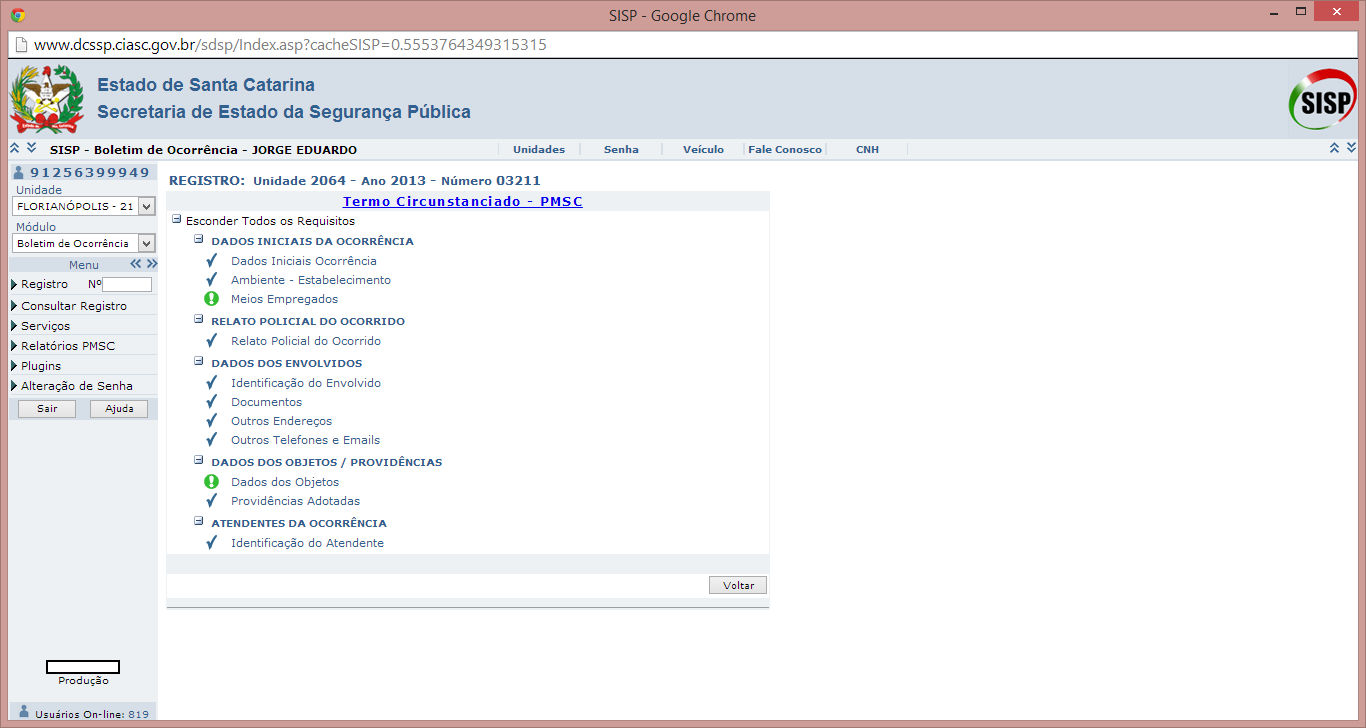 Onde estamos...
Em Santa Catarina:
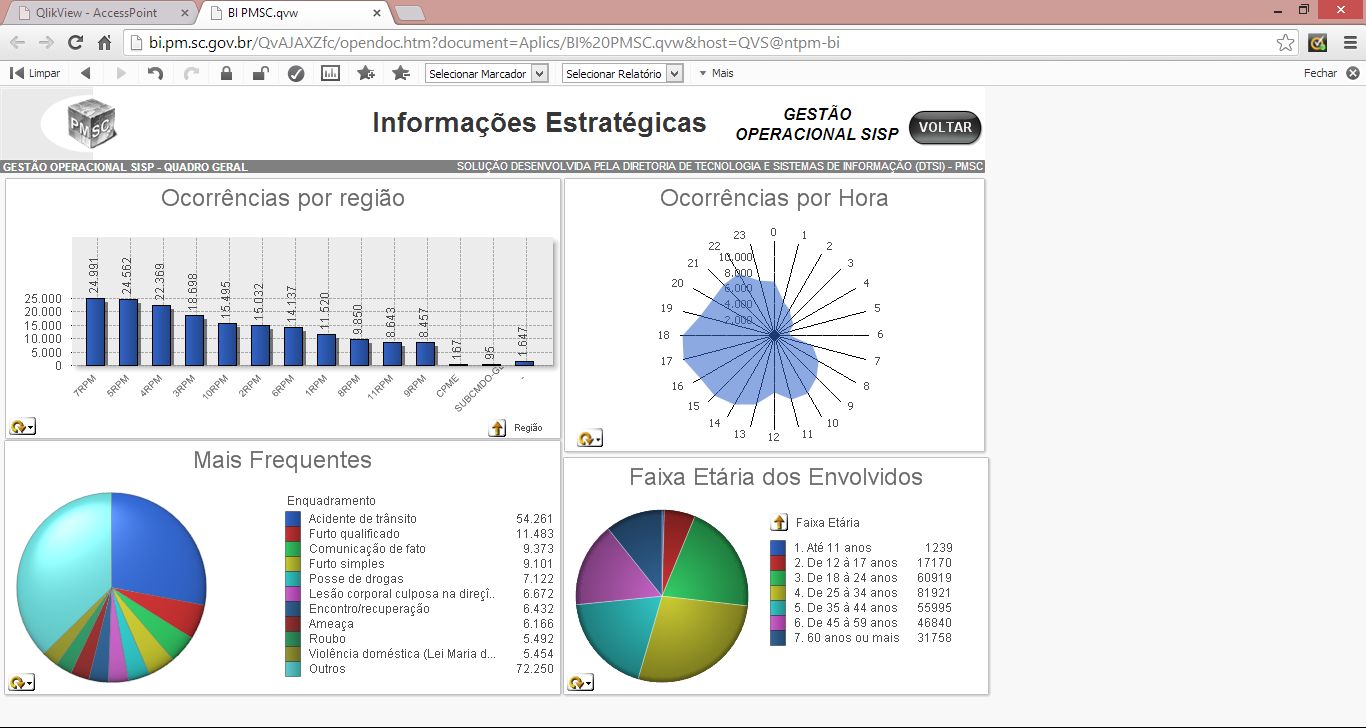 Análise criminal
BI e geoprocessamento
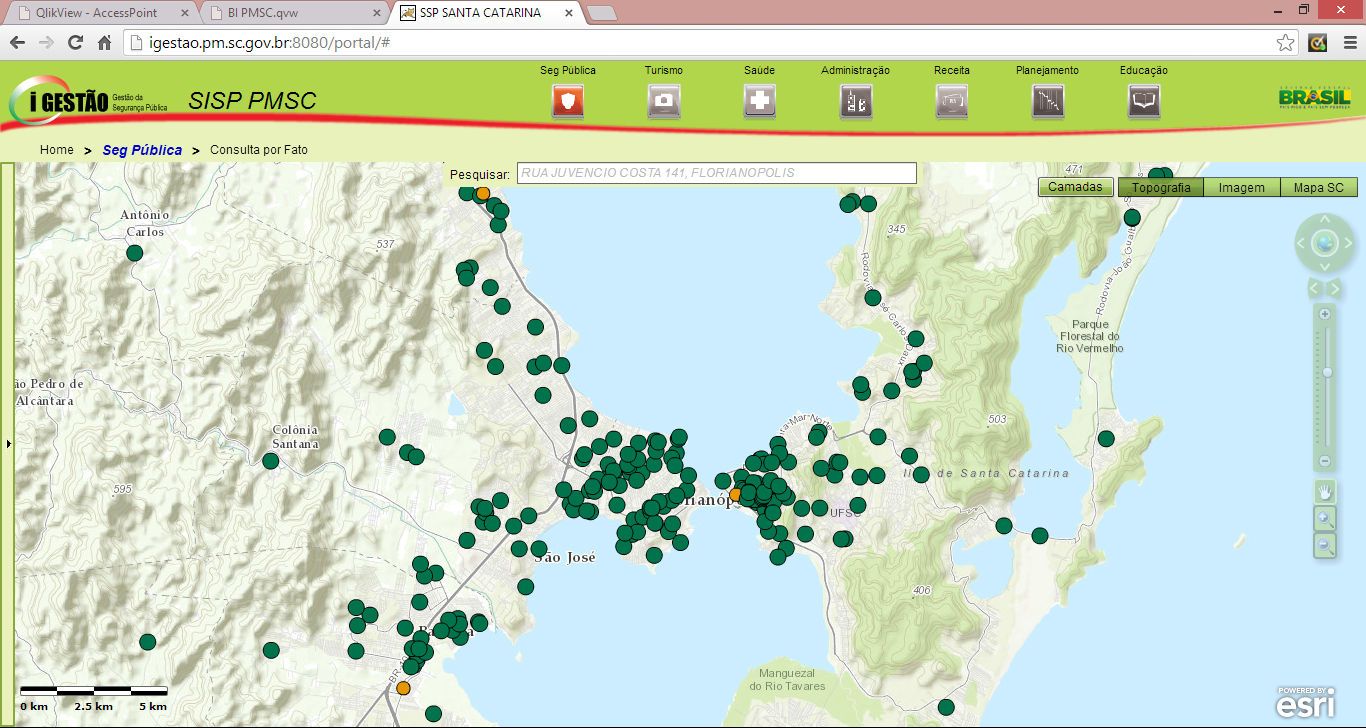 Dupla finalidade do registro de ocorrência
Onde estamos...
As pessoas em 
primeiro lugar
Em Santa Catarina:
Fluxo do TC em municípios sem Delegado de Plantão, ANTES do TCO lavrado pela PMSC
(aproximadamente 280 municípios)
1
Fluxo TCO lavrado pela PMSC em todos os municípios catarinenses
1
2
3
Onde estamos...
Consolidação nas 
Polícias Militares que perseveraram...
(Vídeo com orientações do TRE/SC)
Onde estamos...
Em Santa Catarina... Fortalecimento institucional e 
das classes de Oficiais e Praças:
Onde estamos...
E nas Polícias Militares que optaram por NÃO exercitar de forma plena sua competência... 
Como está a realidade hoje?
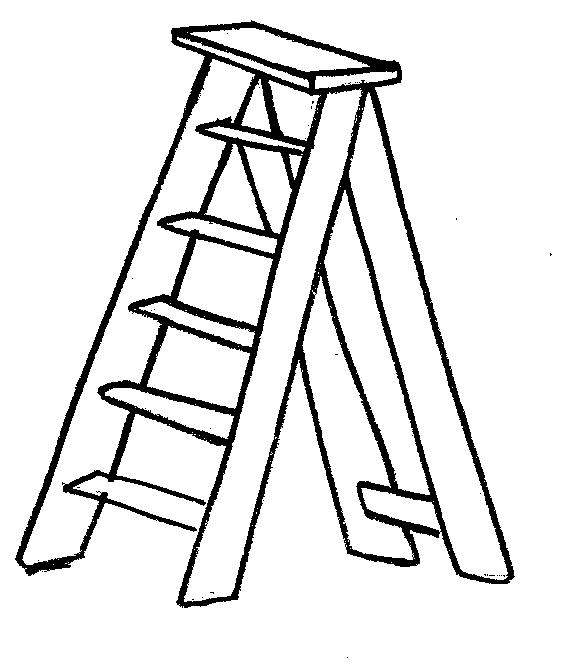 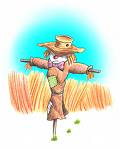 Outros órgãos
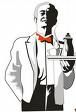 Arquétipos
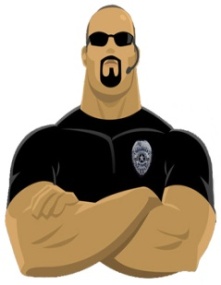 PM
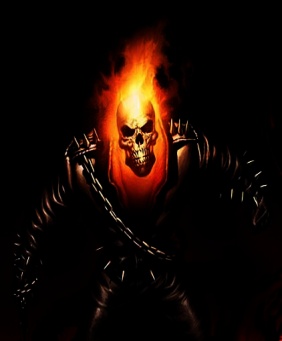 Onde estamos...
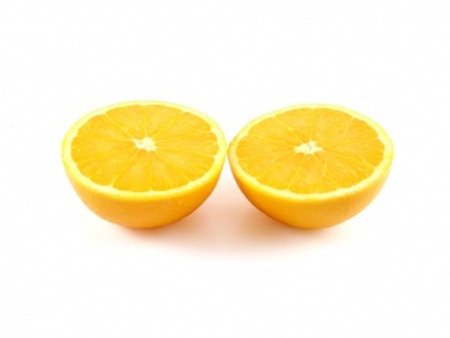 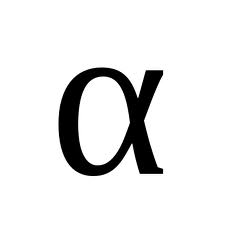 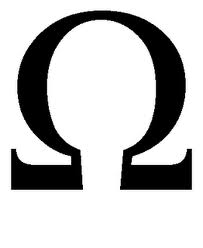 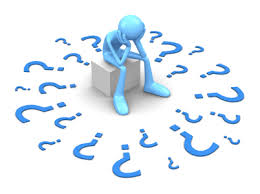 PEC 51
COMISSÃO ESPECIAL NO SENADO
E qual o nosso futuro?
O que desejam os Oficiais PM 
em relação ao ciclo completo?

Os Oficiais querem o ciclo completo?

Ciclo completo por território?

Ciclo completo por grupos de infração penal?

Ciclo completo no flagrante delito?
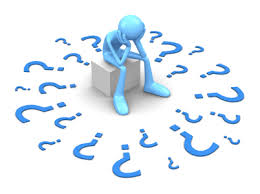 E qual o nosso futuro?
A discussão mais importante está no ciclo completo e no financiamento da segurança pública:

Existem polícias com estética e investidura militar em democracias consolidadas e desenvolvidas; e
Existem democracias consolidadas e desenvolvidas com uma multiplicidade de polícias.
O QUE NÃO EXISTE, EM NENHUM PAÍS SÉRIO, SÃO POLÍCIAS PELA METADE  E DESPROVIDAS DOS RECURSOS FINANCEIROS NECESSÁRIOS!!!!
13º ENEME
Belo Horizonte - MG 
22 e 23 de novembro de 2013
MUITO OBRIGADO!!
Major PMSC Jorge Eduardo Tasca
jorgetasca@gmail.com